Year 8 Homework Menu
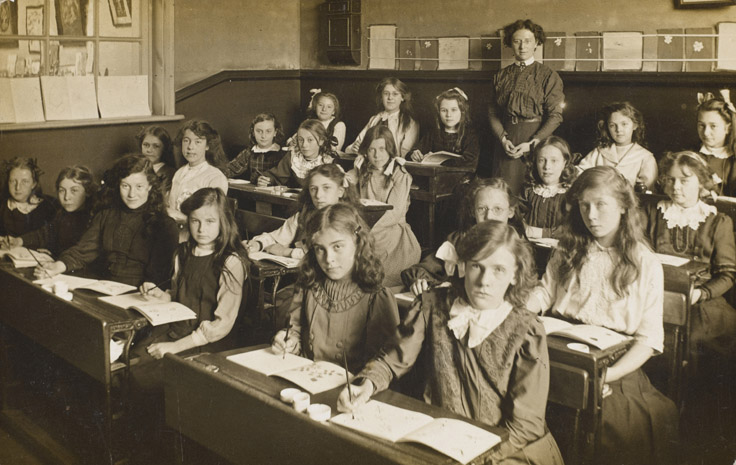 Term 5 & 6 topic: Slavery
Each week choose a task and note in your planner what course you are trying and which task you will complete. There are 8 weeks this term, so 2 x mains, 2x starters and 2 x dessert would do it!
Main Course – 2 weeks

Write as diary extract on what it was like on the middle passage.

Research and write down what jobs slaves did.

Draw a poster to advertise a slave auction.

Write a short story about working on a cotton plantation.
Dessert – 1 week

Draw the ‘slave triangle’.

How do you think a ‘slave’ felt when being auctioned?

Who was Olaudah Equiano?

Write a definition for the word abolition.

Who were the key people involved in the abolition of slavery?
Starter – 1 week

Write a definition on what slavery is.

Do we have modern day slavery? Explain

What was the slave resistance?

Why Olaudah Equiano important?